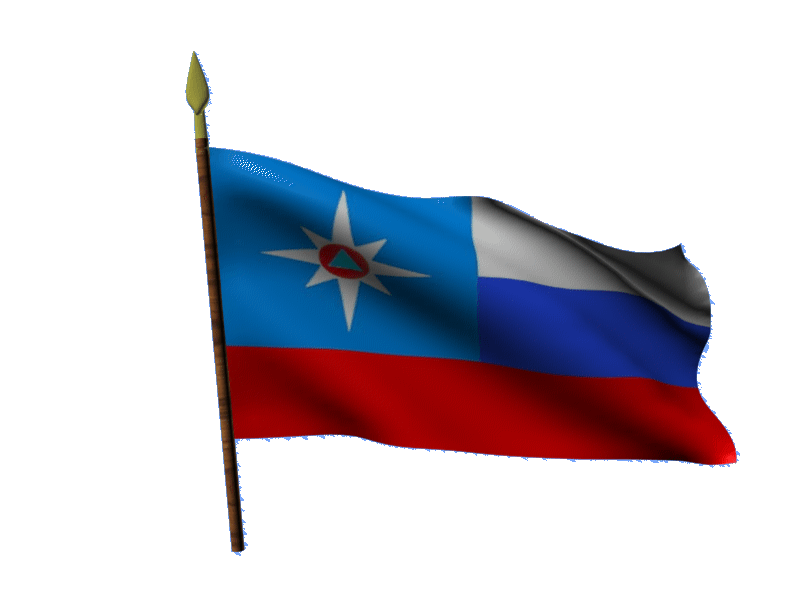 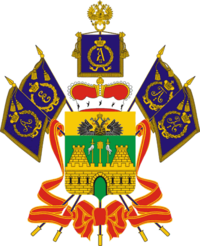 МОДЕЛЬ 
ПОЖАРООПАСНОЙ ОБСТАНОВКИ 
НА ТЕРРИТОРИИ КРАСНОДАРСКОГО КРАЯ
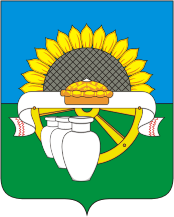 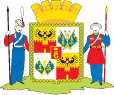 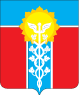 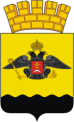 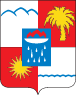 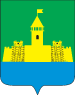 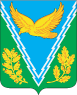 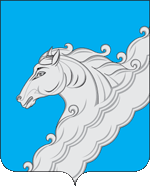 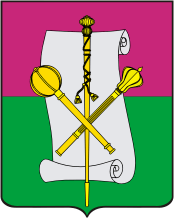 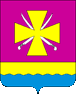 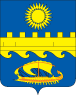 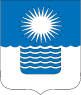 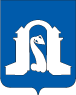 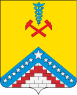 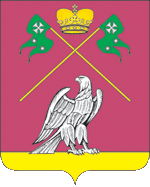 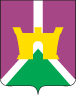 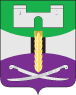 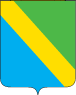 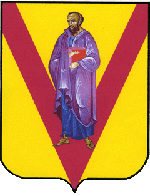 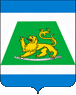 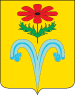 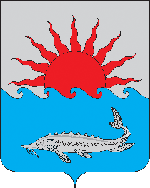 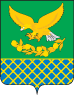 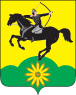 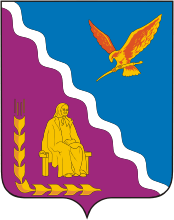 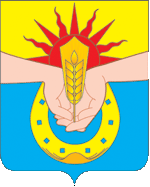 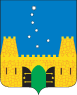 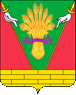 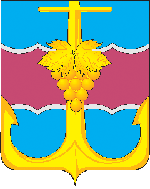 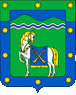 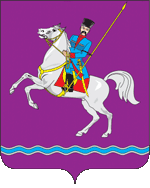 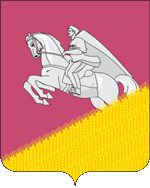 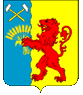 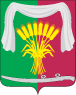 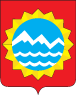 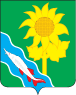 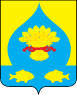 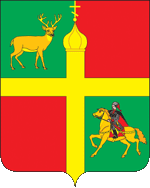 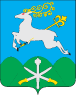 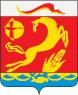 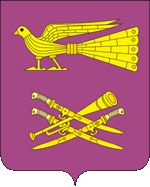 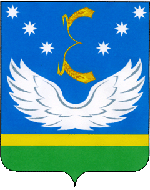 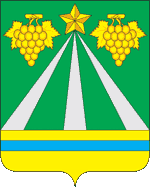 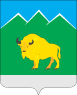 ПРОГНОЗИРУЕМАЯ ПОЖАРООПАСНОСТЬ И ДЕЙСТВУЮЩИЕ КЛАССЫ ПОЖАРНОЙ ОПАСНОСТИ
НА ТЕРРИТОРИИ КРАСНОДАРСКОГО КРАЯ
(по состоянию на 13.10.2021 г.)
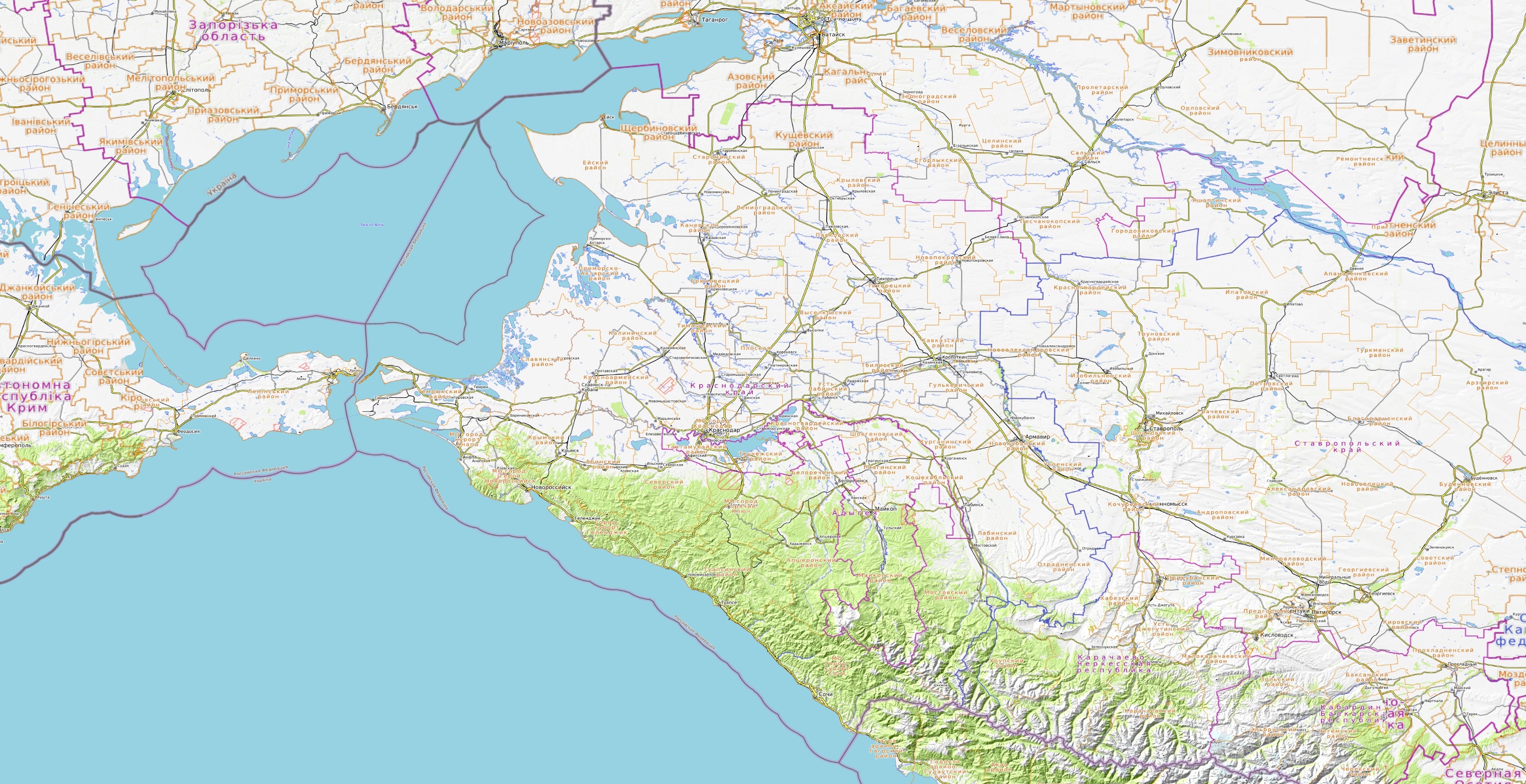 Прогнозируемая метеообстановка
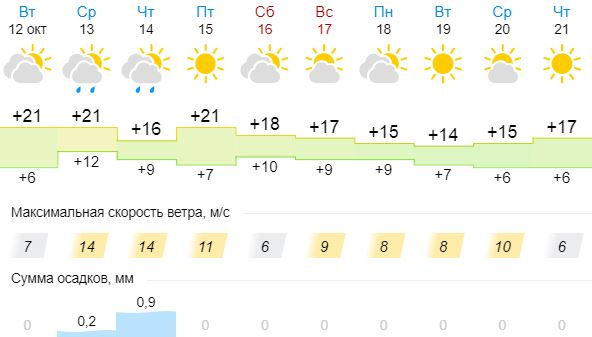 Кущевский
Крыловский
Прогноз выпадения осадков
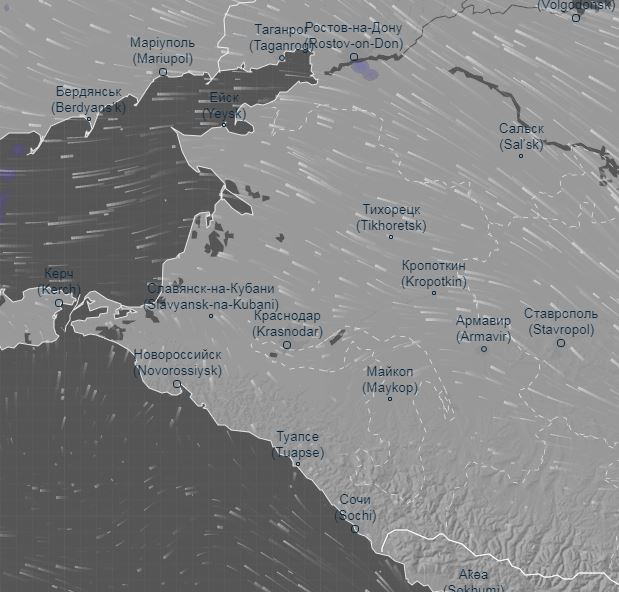 Азовское море
Темрюкский
Темрюкский
Анапский
5 класс
4 класс
Черное море
Условные обозначения
КАРАЧАЕВО-ЧЕРКЕССКАЯ
РЕСПУБЛИКА
т.п.г. Сочи
АБХАЗИЯ
СВЕДЕНИЯ О ЗАПЛАНИРОВАННЫХ СЖИГАНИЯХ (ПАЛАХ) 
НА ТЕРРИТОРИИ КРАСНОДАРСКОГО КРАЯ
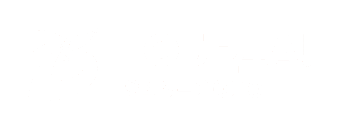 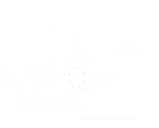 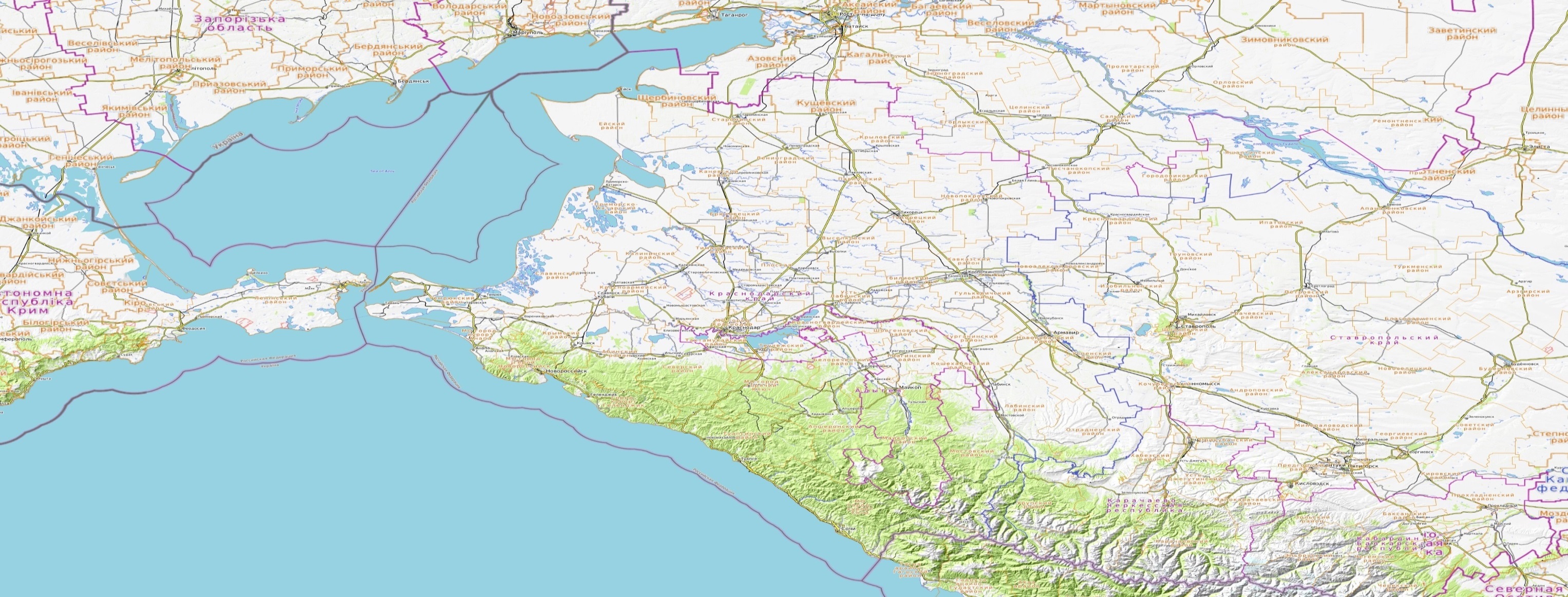 Сведения о запланированных сжиганиях (палах)
на 13.10.2021:
МО Краснодар – 1 отжиг;
Темрюкский район – 1 отжиг;
Красноармейский район – 11 отжиг;
Славянский район – 31 отжиг;
Калининский район – 3 отжига; 
Гулькевичский район – 7 отжигов;
Крыловский район – 15 отжигов.
Итого запланировано 69 отжигов.
Щербиновский
-1
-1
Кущевский
-1
Ейский
Староминский
-1
Крыловский
Ленинградский
-1
Павловский
Каневской
Крыловский
      район
-1
-1
Белоглинский
15
-1
-1
-1
-1
Приморско-Ахтарский
Тихорецкий
Брюховецкий
Новопокровский
-1
Тимашевский
Выселковский
-1
Калининский
-1
Кавказский
Славянский
-1
-1
Кореновский
Тбилисский
Красноармейский
Калининский
      район
31
Гулькевичский
-1
Усть-Лабинский
Динской
-1
3
Красноармейский
Темрюкский
Новокубанский
МО г. Краснодар
1
11
Гулькевичский
Крымский
Курганинский
7
Славянский
      район
-1
Темрюкский
Армавир
г. Краснодар
Анапа
1
Успенский
Абинский
-1
-1
1
Белореченский
-1
Северский
Новороссийск
-1
-1
Горячий Ключ
Лабинский
Геленджик
-1
-1
Апшеронский
-1
Отрадненский
Туапсинский
Мостовский
Плановый отжиг
1
Количество планируемых отжигов
Населенный пункт
Сочи
Условные обозначения
Муниципальное образование
СВЕДЕНИЯ О ЗАПЛАНИРОВАННЫХ СЖИГАНИЯХ (ПАЛАХ) 
НА ТЕРРИТОРИИ  МО Славянский РАЙОН КРАСНОДАРСКОГО КРАЯ
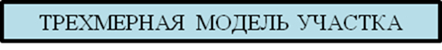 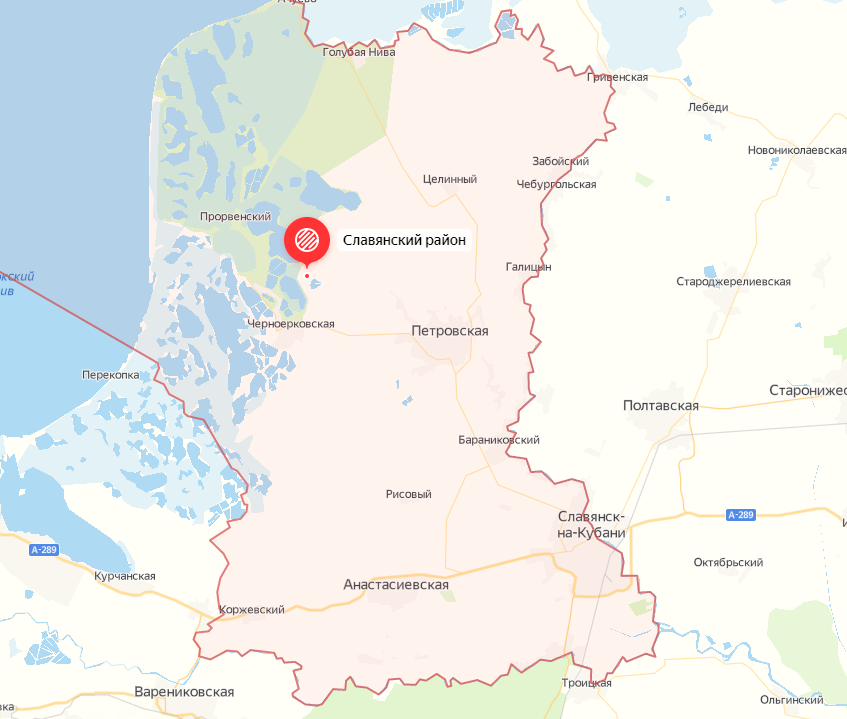 х. Слободка
п. Голубая Нива
п. Забойский
п. Целинный
Прогнозируемая метеообстановка
Славянский район
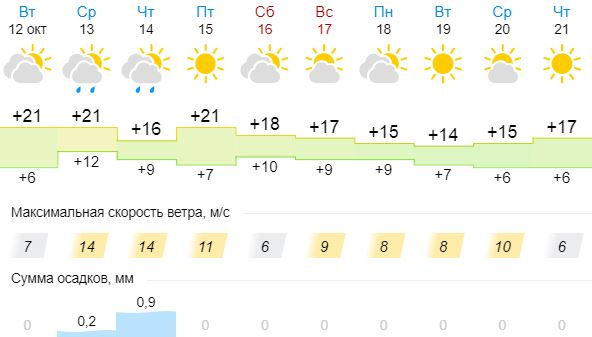 х. Беликов
ст. Черноерковская
х. Нещадимовский
х. Коржевский
п. Рисовый
УСЛОВНЫЕ ОБОЗНАЧЕНИЯ
Реки

Автомобильные дороги

Запланированное сжигание

Железнодорожный мост

Водоемы 

Населенный пункт
х. Семисводный
Славянск-на-Кубани
Справочная информация
Населенных пунктов – 44 шт;
количество домов - 42126 шт., 
население 131529 человека, 
СЗО - 150, 
ПОО -14
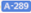 ст. Анастасиевская
х. Прикубанский
СВЕДЕНИЯ О ЗАПЛАНИРОВАННЫХ СЖИГАНИЯХ (ПАЛАХ) 
НА ТЕРРИТОРИИ  МО ГУЛЬКЕВИЧСКИЙ РАЙОН КРАСНОДАРСКОГО КРАЯ
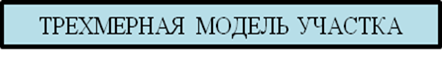 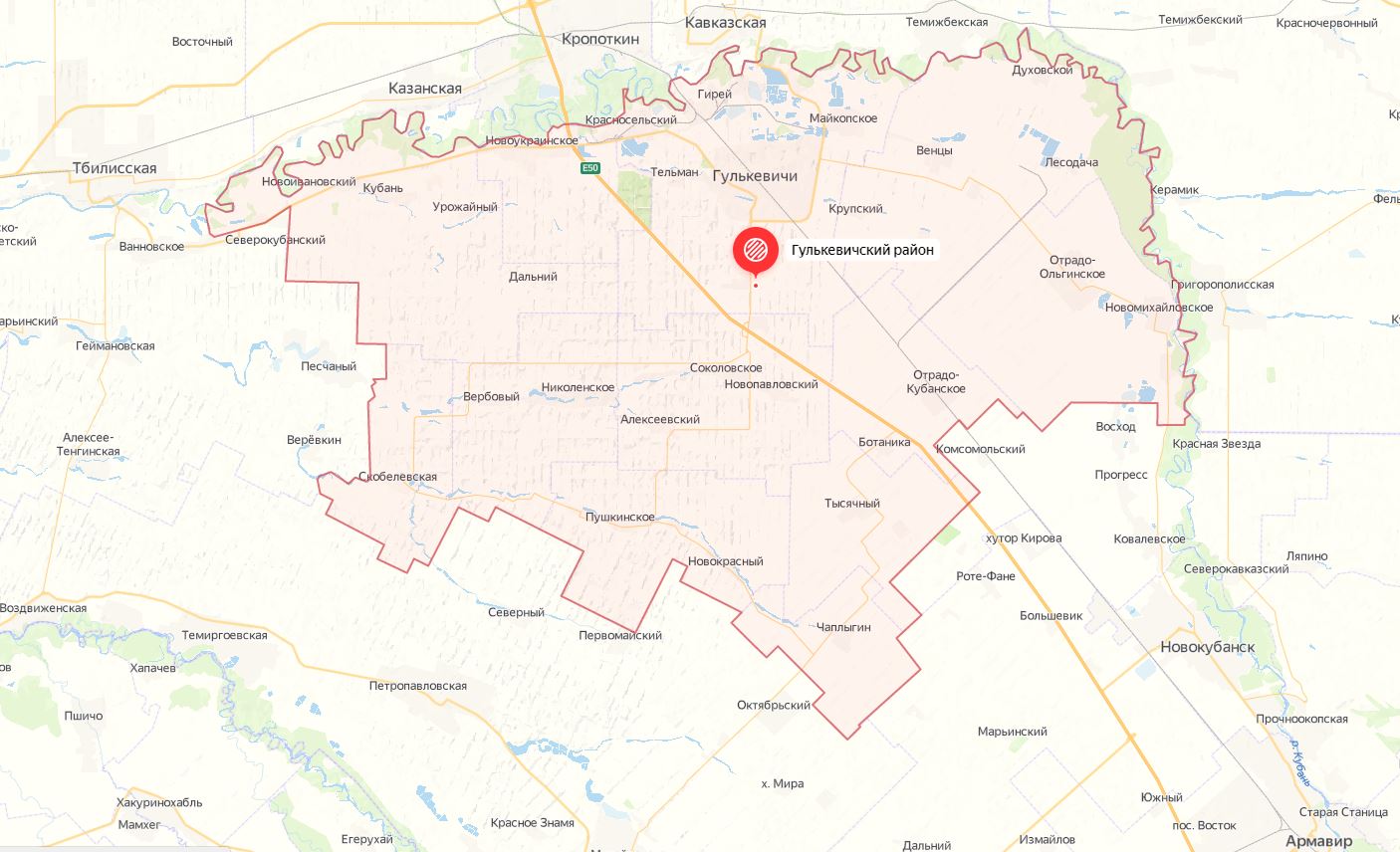 Прогнозируемая метеообстановка
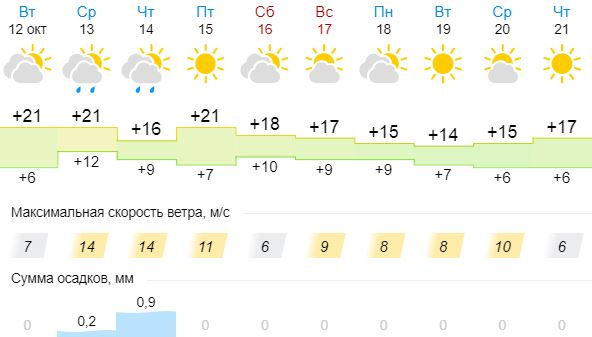 х. Самойлов
г. Гулькевичи
УСЛОВНЫЕ ОБОЗНАЧЕНИЯ
Справочная информация
Реки

Автомобильные дороги

Запланированное сжигание

Железнодорожный мост

Водоемы 

Населенный пункт
Населенных пунктов – 63 шт;
количество домов - 26373 шт., 
население 101504 человека, 
СЗО - 95, 
ПОО -1
СВЕДЕНИЯ О ЗАПЛАНИРОВАННЫХ СЖИГАНИЯХ (ПАЛАХ) 
НА ТЕРРИТОРИИ  МО КАЛИНИНСКИЙ РАЙОН КРАСНОДАРСКОГО КРАЯ
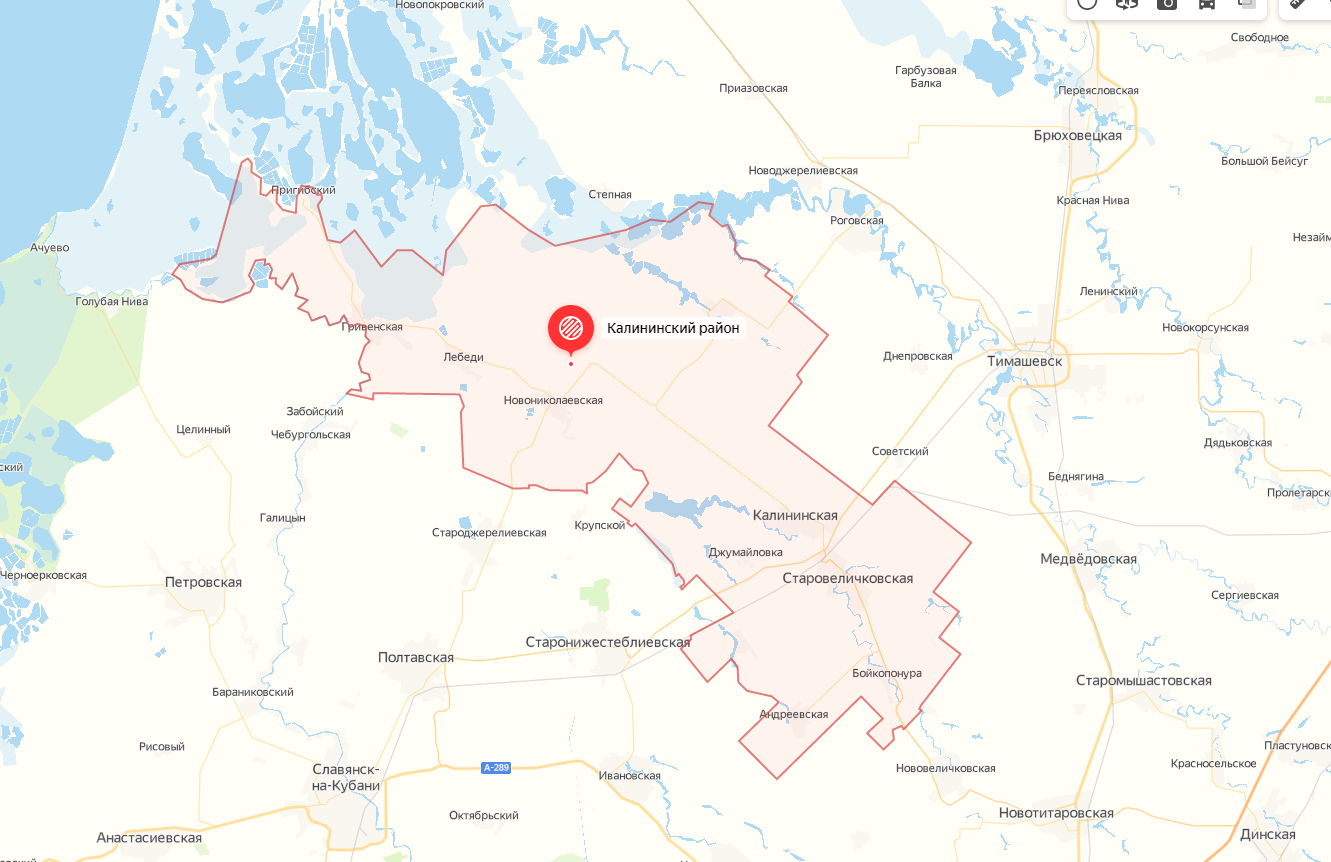 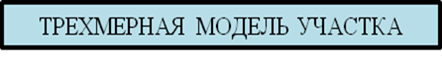 Прогнозируемая метеообстановка
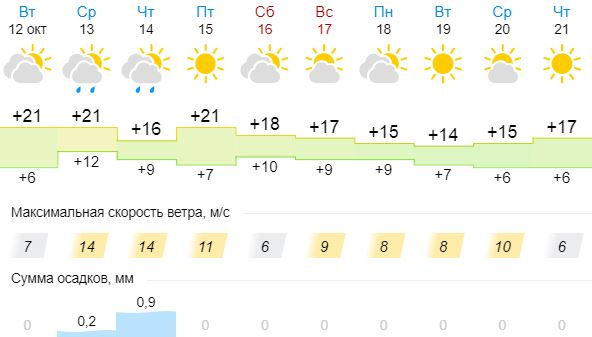 Калининский район
х. Лебеди
ст. Новониколаевская
УСЛОВНЫЕ ОБОЗНАЧЕНИЯ
Реки

Автомобильные дороги

Запланированное сжигание

Железнодорожный мост

Водоемы 

Населенный пункт
Справочная информация
Населенных пунктов – 27 шт;
количество домов - 18187 шт., 
население 50795 человека, 
СЗО - 48, 
ПОО -1
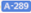 СВЕДЕНИЯ О ЗАПЛАНИРОВАННЫХ СЖИГАНИЯХ (ПАЛАХ) 
НА ТЕРРИТОРИИ  МО КРЫЛОВСКИЙ РАЙОН КРАСНОДАРСКОГО КРАЯ
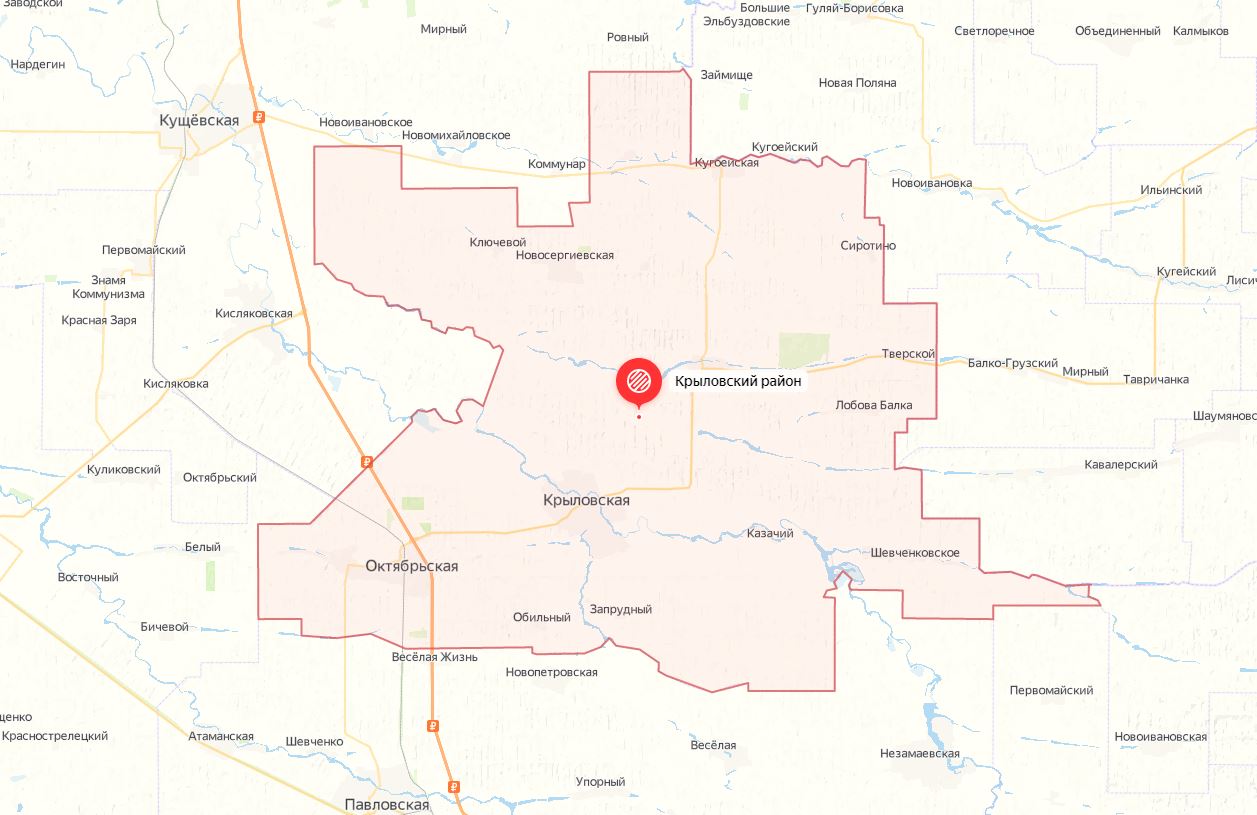 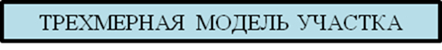 Прогнозируемая метеообстановка
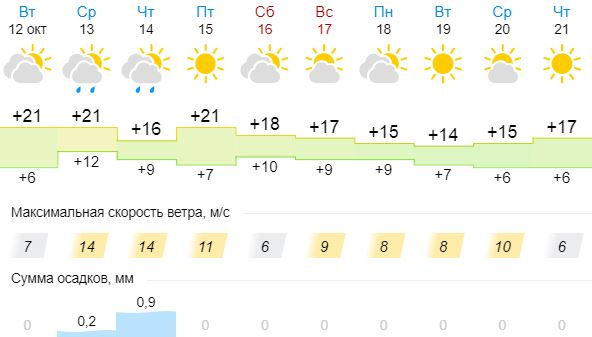 Крыловский район
с. Шевченковское
УСЛОВНЫЕ ОБОЗНАЧЕНИЯ
ст. Октябрьская
Реки

Автомобильные дороги

Запланированное сжигание

Железнодорожный мост

Водоемы 

Населенный пункт

Гидропосты КЦГМС

Гидропосты СЦГМС «ЧАМ»
Справочная информация
п. Обильный
Населенных пунктов – 29  шт;
количество домов - 12714 шт.; 
население 35918 человека; 
СЗО – 52;
ПОО -0.
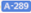 ИНФОРМАЦИОННЫЕ МАТЕРИАЛЫ ПО РИСКУ ВОЗНИКНОВЕНИЯ 
ЛЕСНЫХ И ЛАНДШАВТНЫХ ПОЖАРОВ НА ТЕРРИТОРИИ КРАСНОДАРСКОГО КРАЯ
КАРТА
ПО ЗАМОРОЗКАМ НА ТЕРРИТОРИИ КРАСНОДАРСКОГО КРАЯ
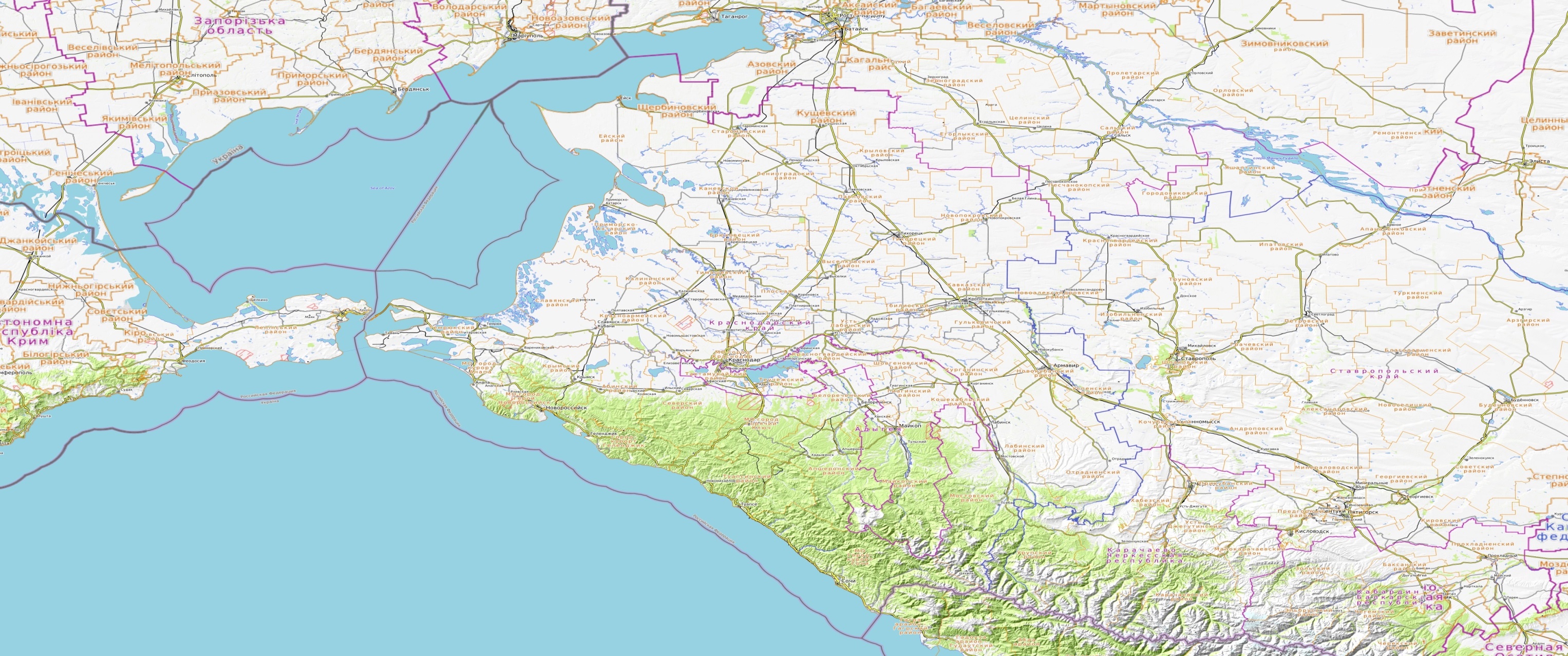 Кавказский государственный природный биосферный заповедник имени Х.Г. Шапошникова: заповедник расположен в западной части Большого Кавказа в верховьях рек Белая, Малая и Большая Лаба, Шахе, Сочи, Мзымта. Основная территория занимает площадь в 280034 га, кластерный участок – Хостинская тисо-самшитовая роща – 301 га. Заповедник расположен на территории трех субъектов Российской Федерации: Краснодарского края, Республики Адыгея и Карачаево-Черкесской Республики.
Плавни (площадь около 3900 км2) - особый тип лугово-болотной растительности (высокотравные болотные луга), сформировавшийся в устьях рек в условиях периодического или постоянного переувлажнения почвы. Распространены плавни в дельте Кубани и в северо-западной части края, примыкающей к Азовскому морю.
Щербиновский
Ейский
Каневской
Приморско-Ахтарский
Брюховецкий
Сочинский национальный парк: национальный парк расположен на территории Большого Сочи: от границ с Туапсинским районом, между устьями рек Шепси и Магри на северо-западе до границ с Абхазией на юго-востоке и от побережья Чёрного моря до водораздельной линии Главного Кавказского хребта. Большую часть территории парка занимают горы, разделённые речными долинами.
Калининский
Славянский
Темрюкский
Крымский
Анапа
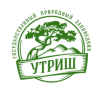 Успенский
Абинский
Белореченский
Северский
Новороссийск
Условные обозначения
Горячий Ключ
Границы МО подверженных риску возникновения пожаров в плавневой зоне
Геленджик
Государственный природный заповедник «Утриш»: расположенного на полуострове Абрау - неповторимая по красоте, ландшафту, уникальности флоры и фауны природная территория. Площадь заповедника: 9065 га земельно-лесного фонда и 783 га морской акватории. Рельеф территории очень сложный с резкими перепадами высот, с крутыми, часто осыпными склонами.
Апшеронский
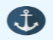 Границы МО подверженных риску возникновения лесных пожаров
Туапсинский
Мостовский
Границы МО расположенных в лесном массиве
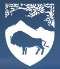 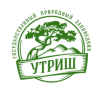 Природный заповедник
Сочи
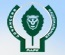 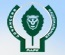 Национальный парк
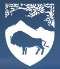 Биосферный заповедник
ПРИНАДЛЕЖНОСТЬ ЛЕСНЫХ УГОДИЙ
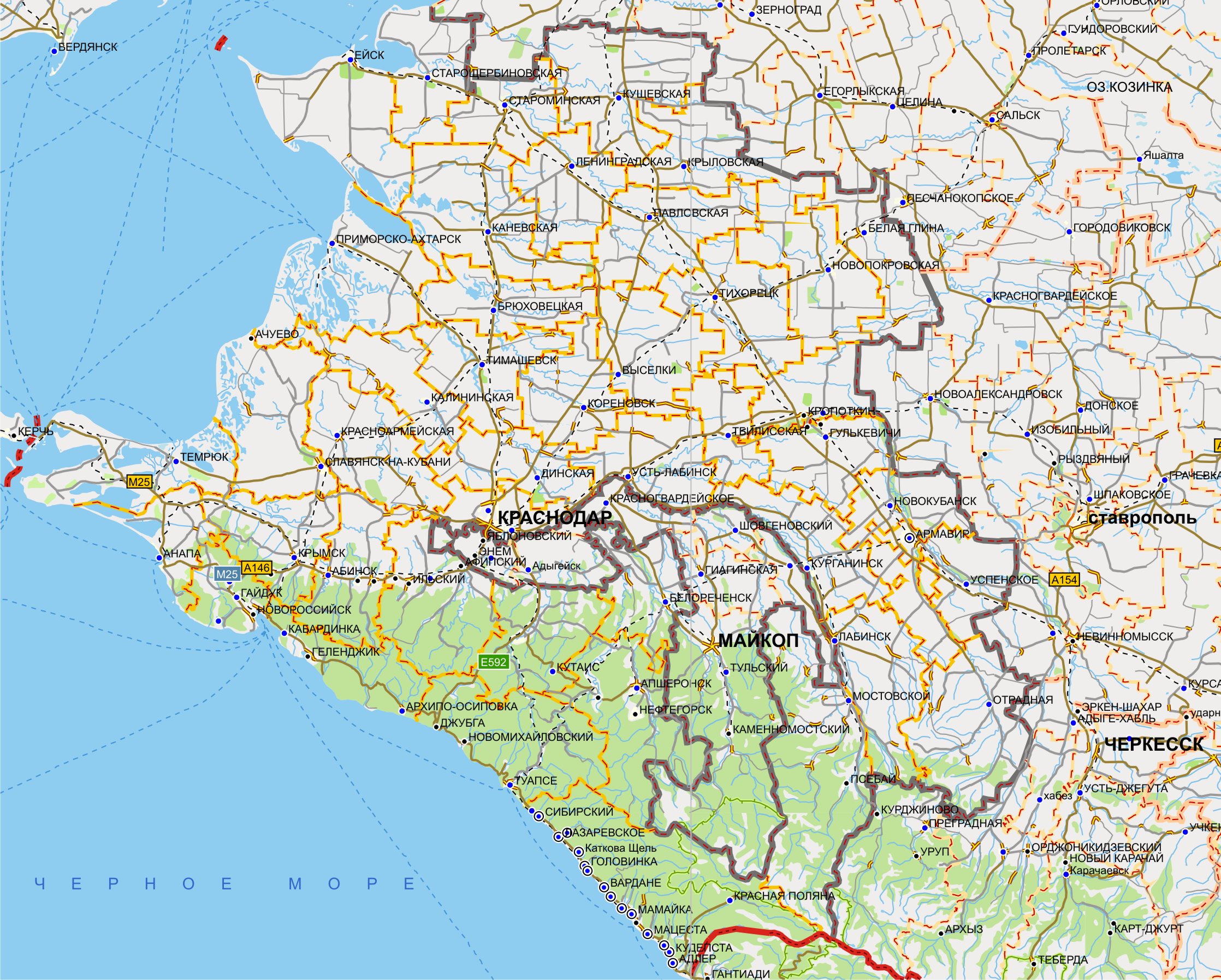 Тихорецкий государственный
природный заказник 15,2 тыс. га
Земли обороны и безопасности 33960 Га
Калининский государственный
Природный заказник
5,2 тыс. га
Приазовский
Республиканский
заказник
45 тыс. га
Новоберезанский
Заказник 30,6 тыс. га
Земли лесного фонда 1 265 823 Га
Краснодарский край
Тамано-запорожский
заказник
30,0 тыс. га
Средне-Лабинский
заказник
27,5 тыс. га
Общая площадь
1 685 154 Га
Крымский государственный
заказник 15,0 тыс. га
Земли населенных пунктов 1 730 Га
СК 
РПСО
Белореченский государственный
природный заказник
24,95 тыс. га
Заказник
«Красная Горка»
12,0 тыс. га
Горячеключевской 
охотзаказник
38,0 тыс. га
Земли иных категорий 13 696 Га
«Причерноморский»
государственный
Природный охотзаказник
58,8 тыс. га
Земли особо охраняемых природных территорий 
369 945 Га
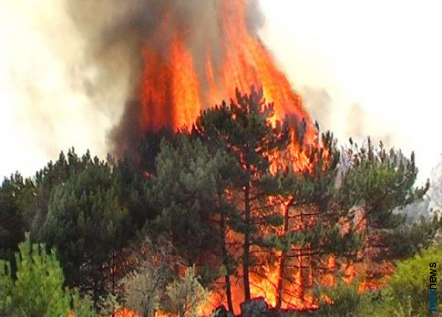 Псебайский заказник
37,4 тыс. га
Туапсинский заказник
15,0 тыс. га
Головинский
республиканский заказник
50,0 тыс. га
Ковалевка
Условные обозначения
Земли особо охраняемых 
природных территорий
Кавказский государственный
Биосферный заповедник
262,2 тыс. га
РИСК ВОЗНИКНОВЕНИЯ ЛЕСНЫХ ПОЖАРОВ НА 
ЧЕРНОМОРСКОМ ПОБЕРЕЖЬЕ КРАСНОДАРСКОГО КРАЯ
МЧС России
МОСКВА
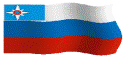 аэр. Жуковский
ГУ по РО
Ростов-на-Дону
ГУ МЧС
Краснодар
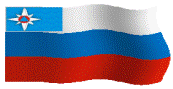 ГУ МЧС
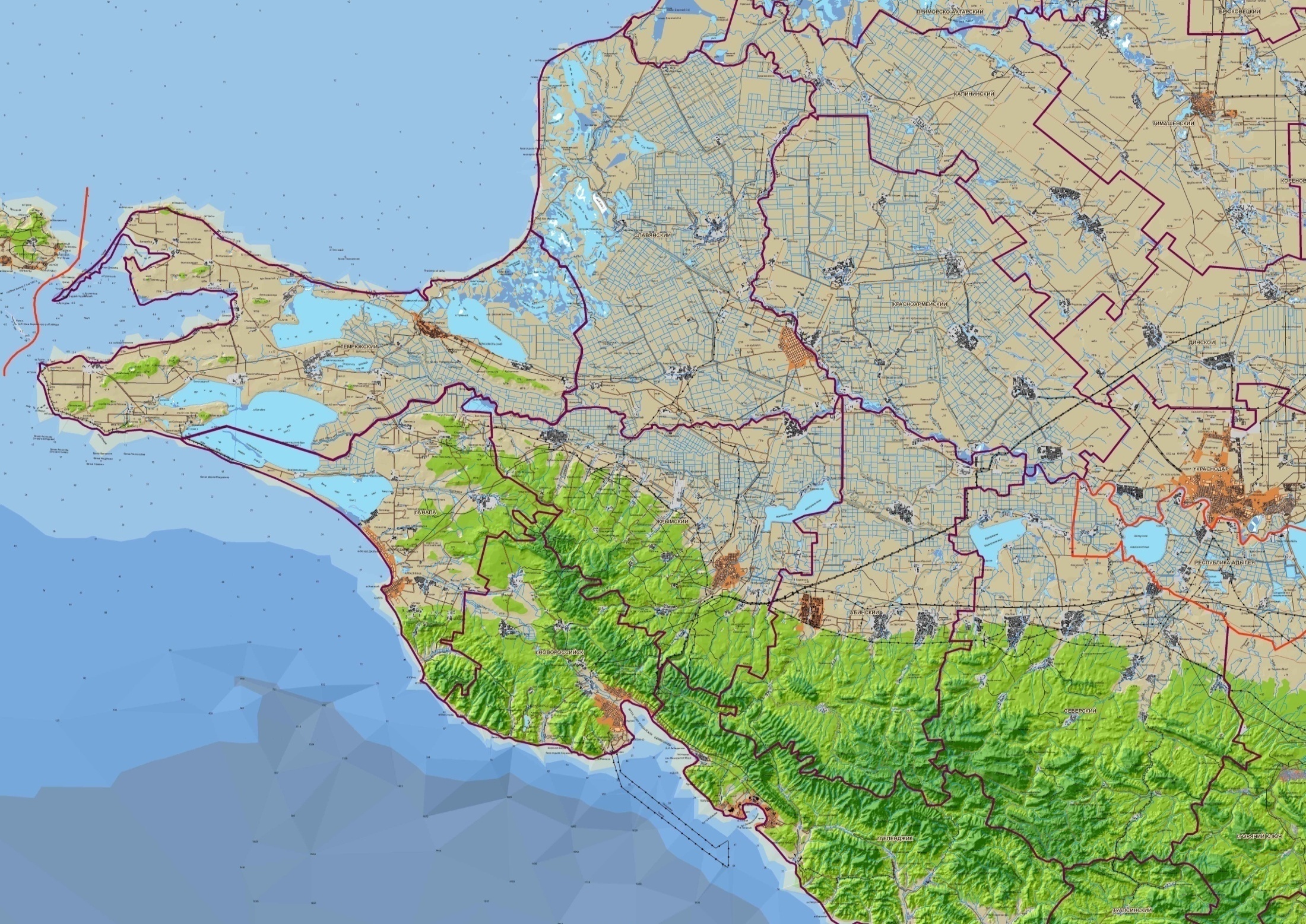 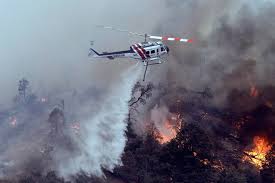 Азовское море
1520 км
420 м
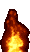 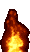 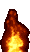 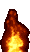 г. Краснодар
179км
МО г. Анапа
МО г. Новороссийск
МО г. Геленджик
Места забора воды
МО Туапсинский район
ПЧ
ПЧ
ПЧ
ПЧ
ПЧ
ПЧ
ПЧ
ПЧ
ПЧ
РИСК ВОЗНИКНОВЕНИЯ ПРИРОДНЫХ ПОЖАРОВ НА ТЕРРИТОРИИ 
МО Г. НОВОРОССИЙСК
Условные обозначения
Т
- вертолетные площадки
- пожарная часть
ПЧ
- зона возможного лесного пожара
- населенный пункт, попадающий в зону лесного пожара
п. Гайдук
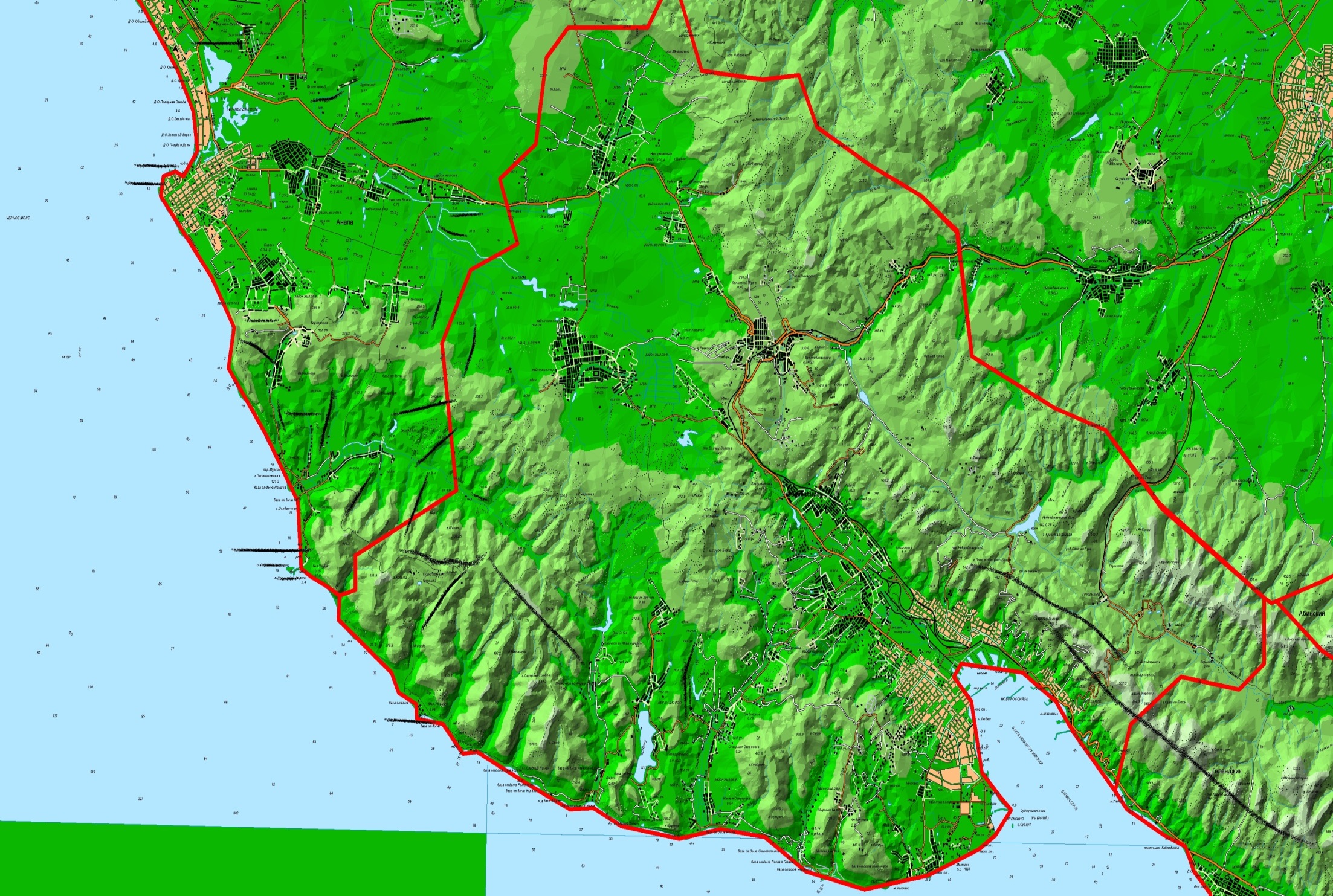 В зоне риска высокой пожарной 
опасности находятся:
Населенные пункты – 15, численностью 
45172 чел.
Объекты экономики – 11
ПОО – 1
Нефтегазопровод - 3
ст. Натухаевская
п. Семигорье
х. Ленинский путь
п. Верхне Баканский
п. Верхне Баканский
Места забора воды БЕ-200 ЧС
п. Гайдук
п. Кириловка
п. Владимировка
Т
п. Васильевка
п.Абрау-Дюрсо
ПЧ
п. Глебовка
п. Северная Озереевка
п. Мысхако
п. Южная Озереевка
п. Федотовка
у. Широкая балка
РИСК ВОЗНИКНОВЕНИЯ ПРИРОДНЫХ ПОЖАРОВ НА ТЕРРИТОРИИ 
МО г. ГЕЛЕНДЖИК
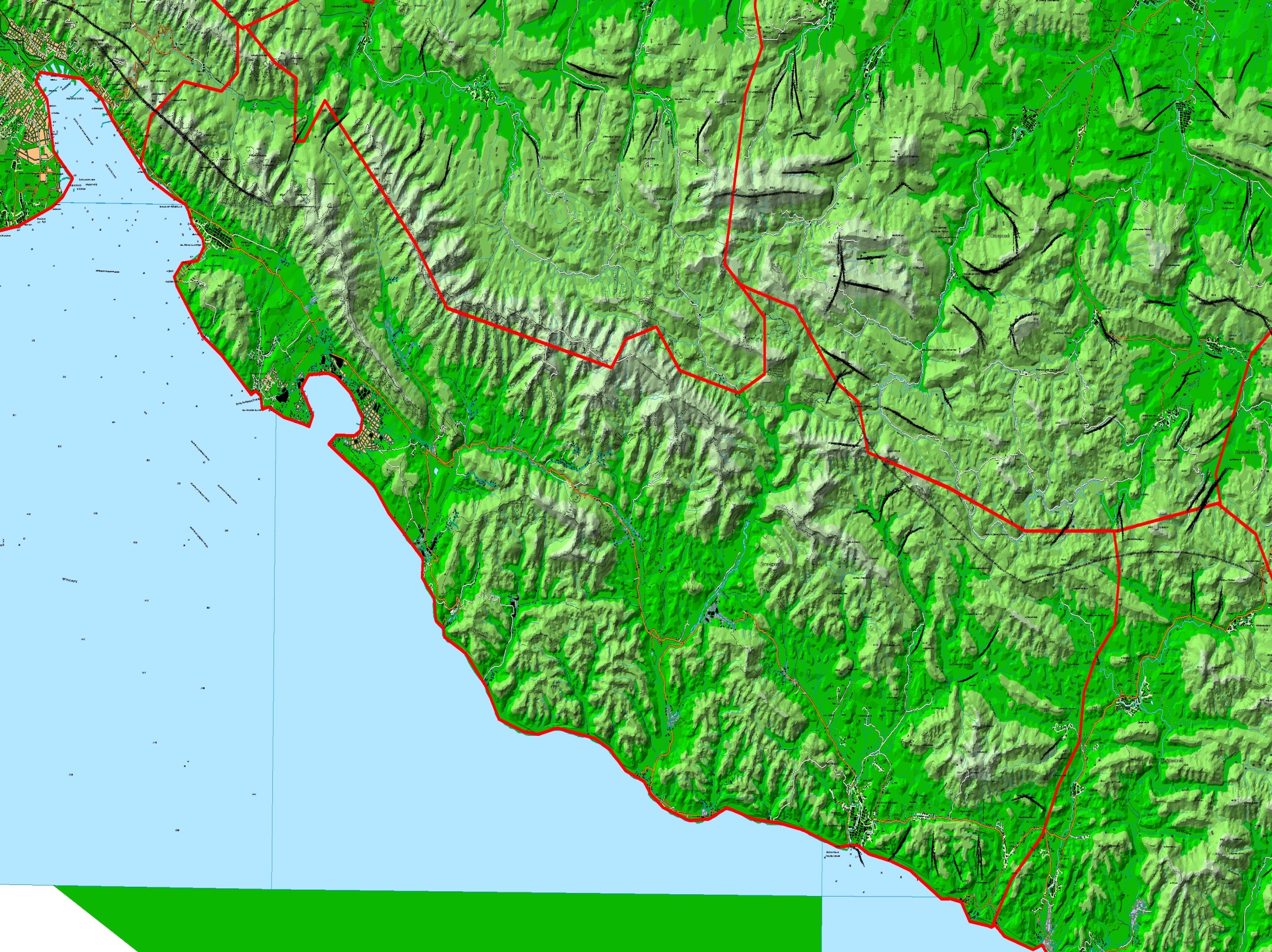 ПЧ
ПЧ
ПЧ
ПЧ
ПЧ
ПЧ
ПЧ
Условные обозначения
Т
- вертолетные площадки
- пожарная часть
ПЧ
- зона возможного лесного пожара
- населенный пункт, попадающий в зону лесного пожара
п. Гайдук
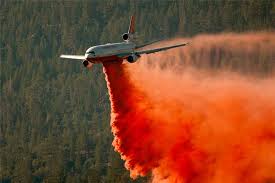 х. Афонка
Т
Т
В зоне риска высокой 
пожарной 
опасности находятся:
Населенные пункты – 4, 
численностью
1374 чел.
Объекты экономики – 1
ПОО – 6
Нефтегазопровод - 2
Места забора воды БЕ-200 ЧС
с. Прасковеевка
х. Широкая Пшада
х. Джанхот
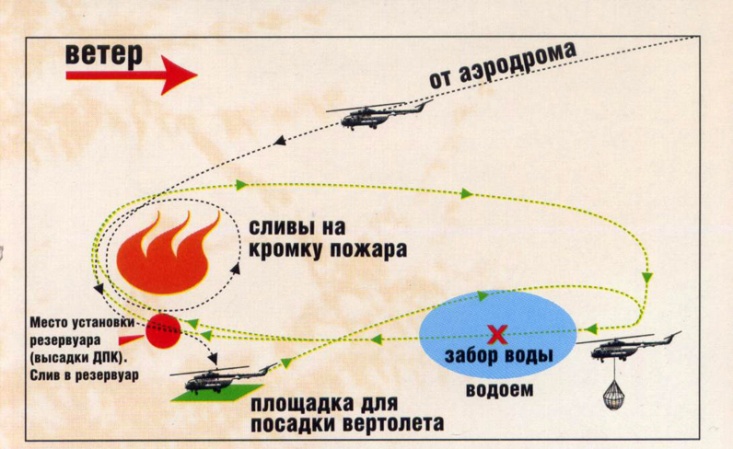 п. Тешебс
РИСК ВОЗНИКНОВЕНИЯ ПРИРОДНЫХ ПОЖАРОВ НА ТЕРРИТОРИИ 
МО ТУАПСИНСКИЙ РАЙОН
ПЧ
ПЧ
ПЧ
ПЧ
ПЧ
ПЧ
ПЧ
ПЧ
ПЧ
Условные обозначения
- пожарная часть
- место забора воды
- маршрут эвакуации
- Дороги противопожарного назначения
- зона возможного лесного пожара
- населенный пункт, попадающий в зону лесного пожара
н.п. Пляхо
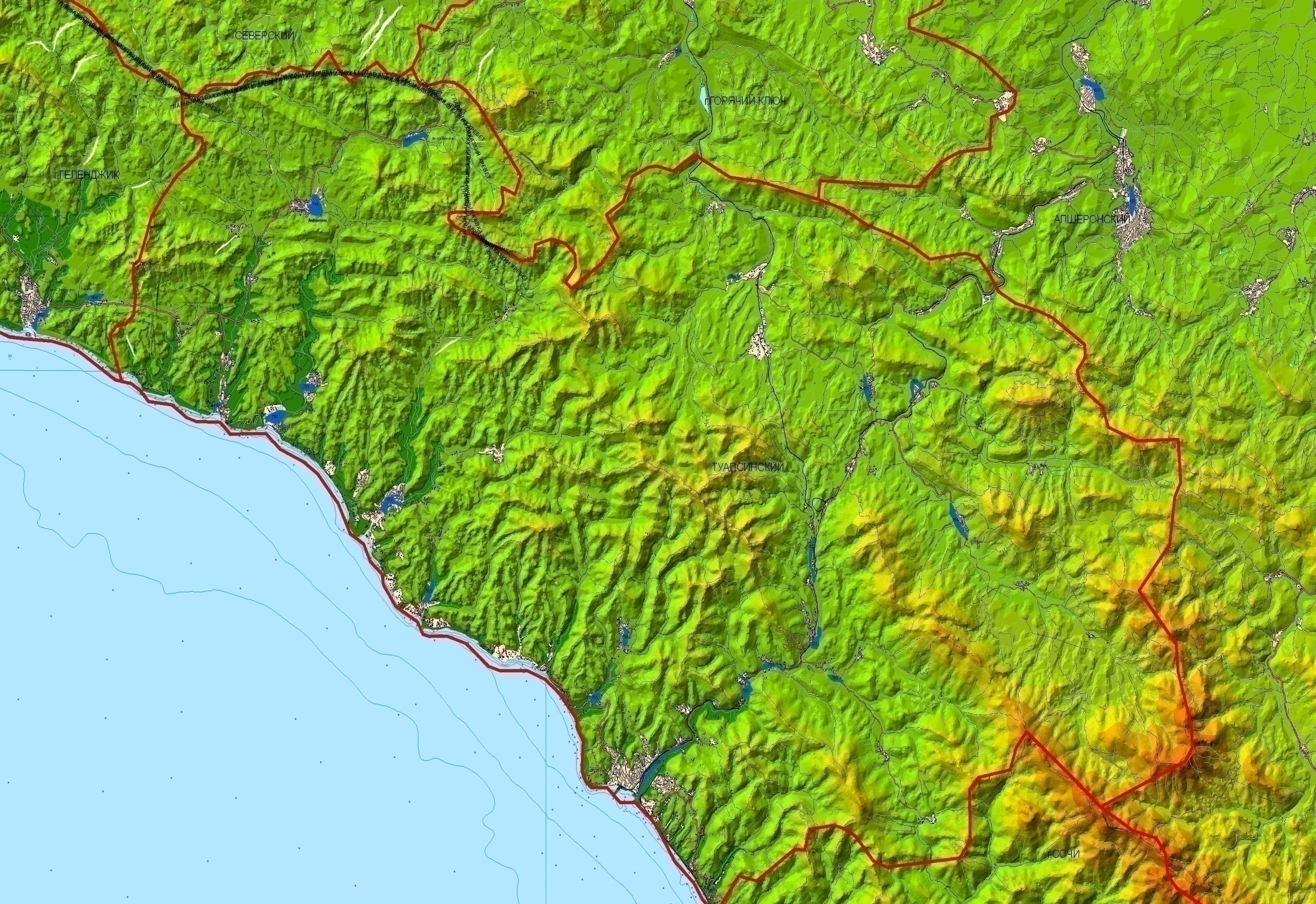 Площадь Туапсинского района – 2326,4 кв.км
В зоне риска высокой пожарной 
опасности находятся:
Населенные пункты – 15, численностью
 351 чел.
Объекты экономики – 0
ПОО – 1
Нефтегазопровод  - 2
н.п. Молдовановка
Места забора воды БЕ-200 ЧС
н.п. Подхребтовое
н.п.  Бжид
Тип покрытия - асфальт,
Протяженность – 100 км.
Тип покрытия - асфальт,
Протяженность – 3,8 км.
Место забора на 2 ПА,
 время заправки 10 минут.
Тип покрытия - асфальт,
Протяженность – 40 км.
Место забора на 2 ПА,
 время заправки 10 минут.
н.п. Пляхо
н.п. сан. Черноморье
н.п. сан. Ольгинка
н.п. Сосновый
Тип покрытия - асфальт,
Протяженность – 60 км.
н.п. Небуг
Место забора на 2 ПА,
 время заправки 10 минут.
н.п. Туапсе
РИСК ВОЗНИКНОВЕНИЯ ЛЕСНЫХ ПОЖАРОВ (АЗОВСКОЕ ПОБЕРЕЖЬЕ)
Условные обозначения
- медучреждение
- Ведомственная пожарная   охрана
-зона возможного лесного пожара
ВПО
ВПО
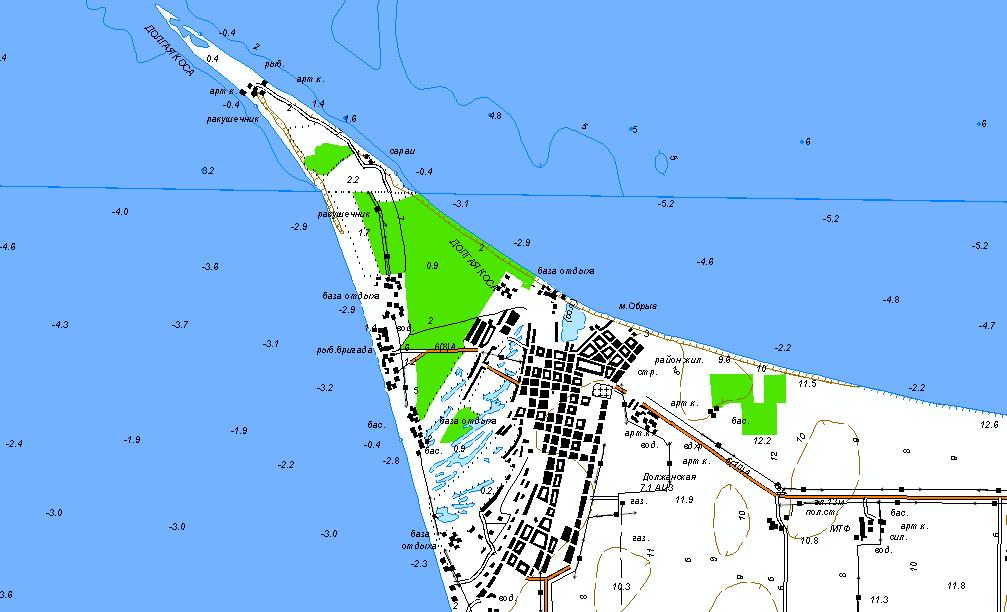 Забор воды для нужд пожаротушения может осуществляться из естественных водоемов: Ейский лиман, Таганрогский залив, Азовское море.
Пирс
для забора воды пожарными машинами
Пирс
для забора воды пожарными машинами
В зоне риска высокой пожарной 
опасности находятся:
населенные пункты– 1 (Должанская)
Объекты экономики – 0
ПОО – 0
Таганрогский залив
Азовское море
ст. Должанская
УБ
20
РЕКОМЕНДАЦИИ ПО ПРОВЕДЕНИЮ ПРЕВЕНТИВНЫХ МЕРОПРИЯТИЙ 
ПО РИСКУ ВОЗНИКНОВЕНИЯ ПРИРОДНЫХ ПОЖАРОВ НА ТЕРРИТОРИИ КРАСНОДАРСКОГО КРАЯ
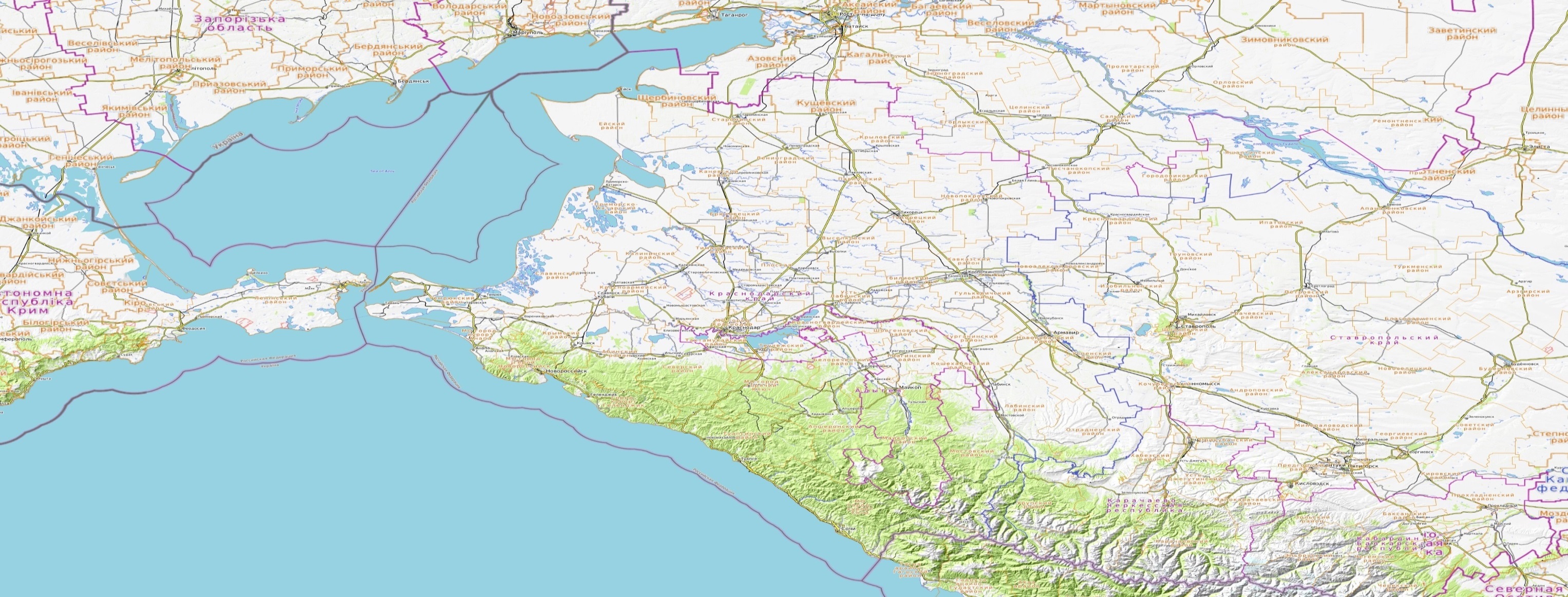 Комплекс превентивных мероприятий
1. Довести прогноз до глав городских и сельских поселений, руководителей туристических групп, руководителей санаторно-курортных комплексов, руководителей баз и зон отдыха, руководителей предприятий, организаций, аварийно-спасательных формирований;
2. Усилить контроль за соблюдением обязательных противопожарных разрывов в населенных пунктах.
3. Провести патрулирование в местах огнеопасных работ, контролировать соблюдение правил пожарной безопасности;
4. Поддерживать в постоянной готовности системы оповещения населения;
5. Рекомендовать неукоснительное соблюдение требований по организации минерализованных полос к предприятиям, организациям, учреждениям, другим юридическим лицам и гражданам, ведущих заготовки леса, и деятельность которых связана с лесными массивами, а также населенным пунктам, расположенным вблизи лесных массивов;
6. Проводить разведку основного возможного направления распространения пожара;
7. В случае возникновения возгорания провести опашку участков пожара, создать заградительные полосы и осуществить пуск встречного огня;
8. Организовать подготовительные работы по проведению эвакуации людей и материальных ценностей, при необходимости провести заблаговременную эвакуацию.